Coordinatie Jeugdafdeling
Koen CampsJC Bovenbouw IP
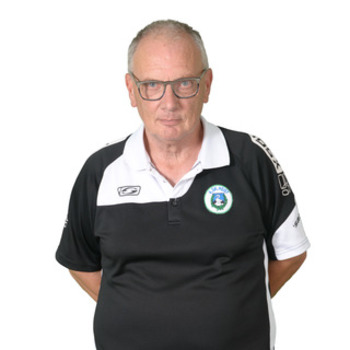 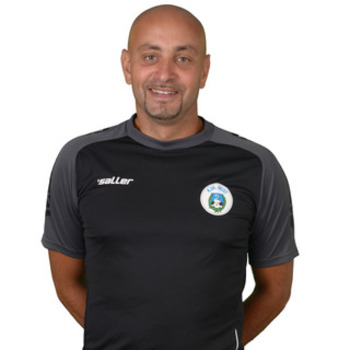 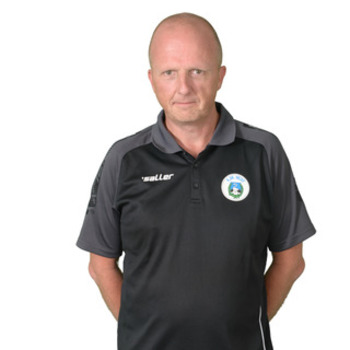 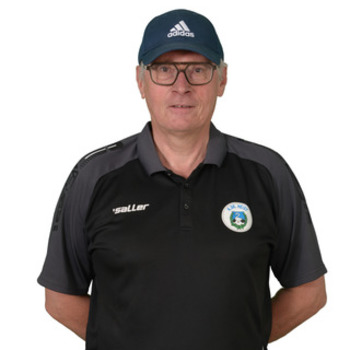 Kamiel De Vleeschouwer
JC PF & CF
Marino VerhagheJC Onderbouw IP
Ben R’Haiem Coach Beloften
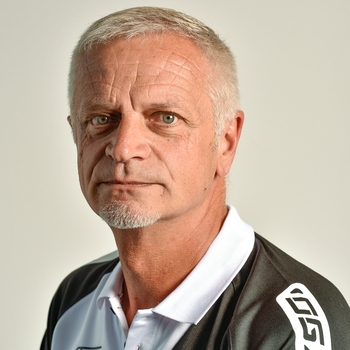 Gert Van RillaerTVJO
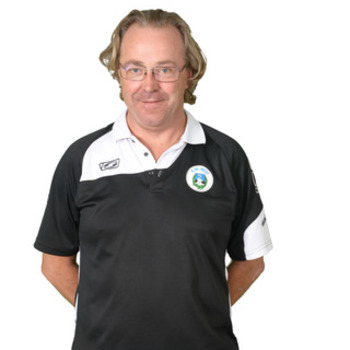 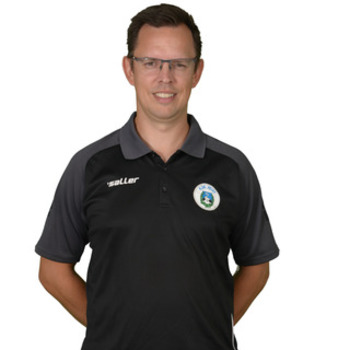 Sven Laurens 
JC Multi Skillz Academy
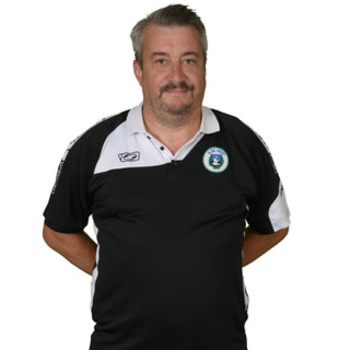 Steven De MeutterJC Regionale Flow
Sven VervloetHoofd Scouting
Bovenbouw IP
Larbi RachiU19
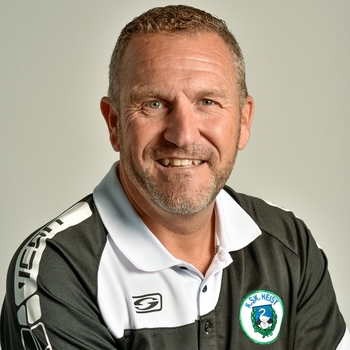 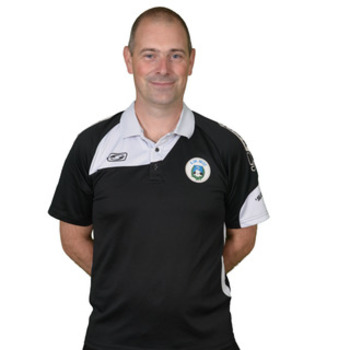 Stijn JanssensU17
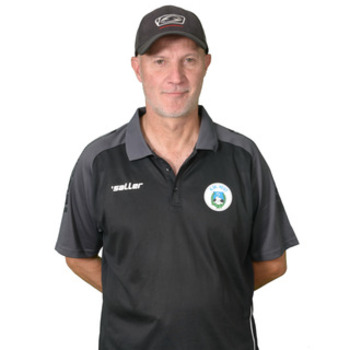 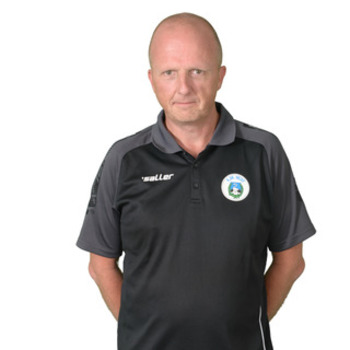 Petro Van den HeuvelU16
Elmer Wygaerden U13
Patrick Van Roy U13
Koen CampsJC Bovenbouw IP
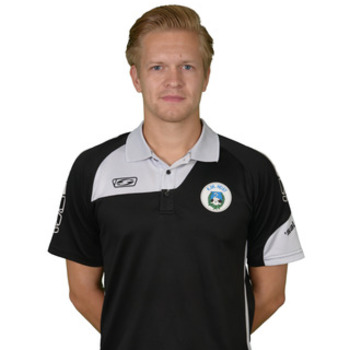 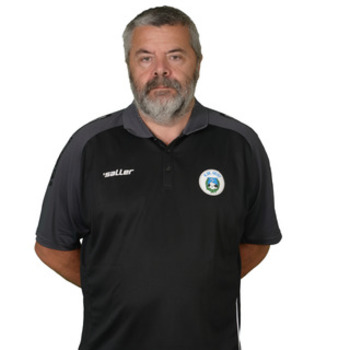 Brent Van Craen 
U15
Peter Verlinden U 14
Onderbouw IP & Prov.
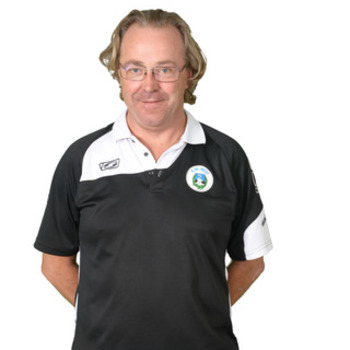 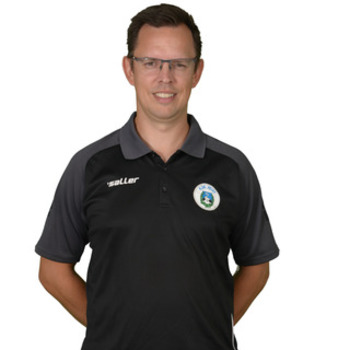 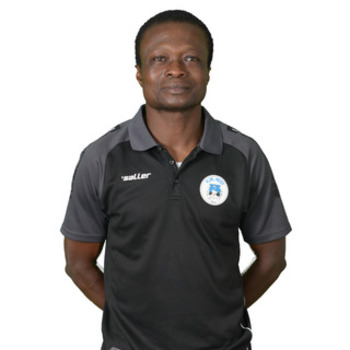 Augustine Appiah-Kubi
U11
Steven Van Elsacker
U11
Sven LaurensU12
Steven De MeutterU12
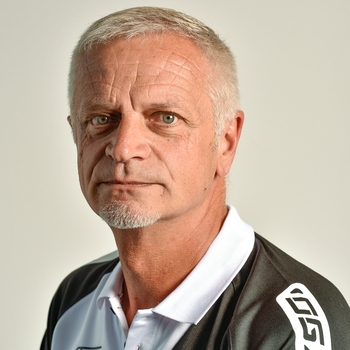 Marino VerhagheJC Onderbouw IP
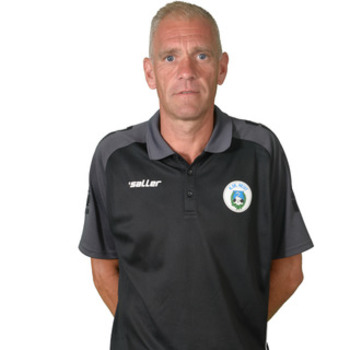 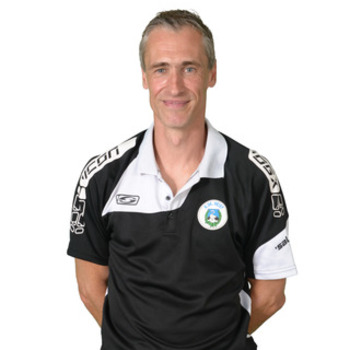 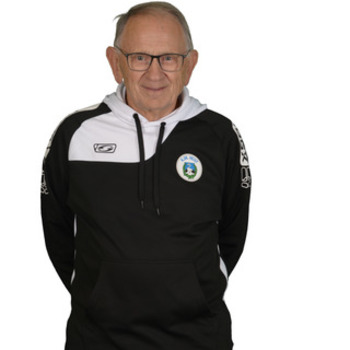 Gert Heylen 
U9 prov
Jurgen Laenen 
U9 prov
Berre De SchutterU10
Ivan Lannoo U10
Jos Verbist 
U8-U9
Multi Skillz Academy
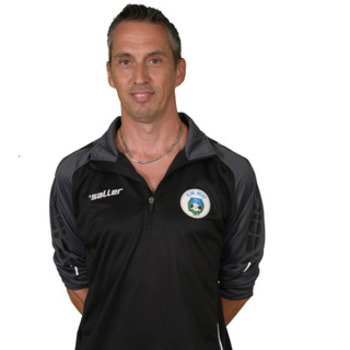 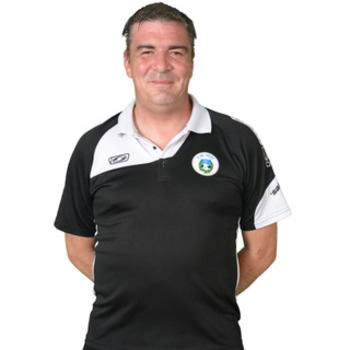 Pieter GoossensU8
Wouter Santens
U8
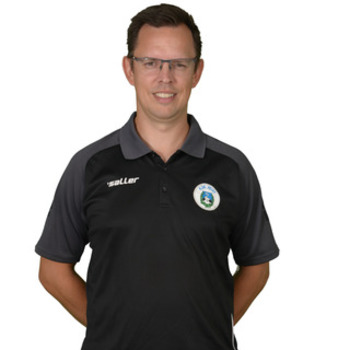 Dieter Vervloesem  U6
Philip Bellens
  U6
Sven Laurens 
JC Multi Skillz Academie
 U7+/U7-
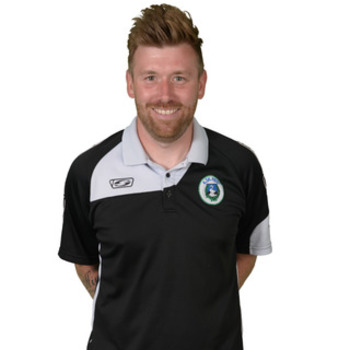 Martello Pierre   U8
Michael Verheyen   U8
Gregory Van Craen  U7
Chesney DouwenU7
NR 1
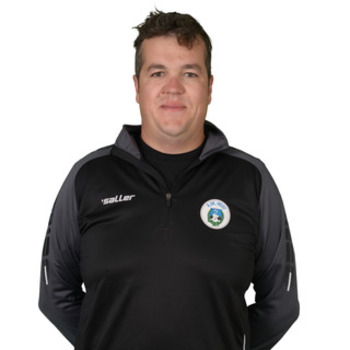 Wytse CannaertsKeepertrainer
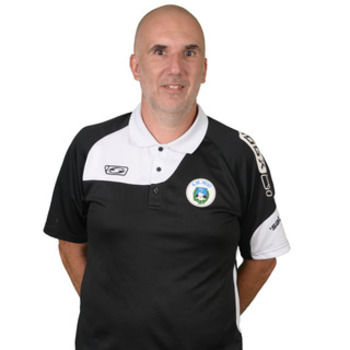 Wim V. Cauwenberghs Keepertrainer
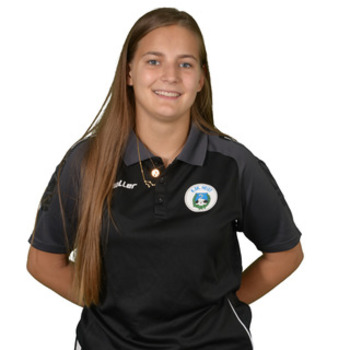 Yana Wouters 
Keepertrainer
Regionale Flow
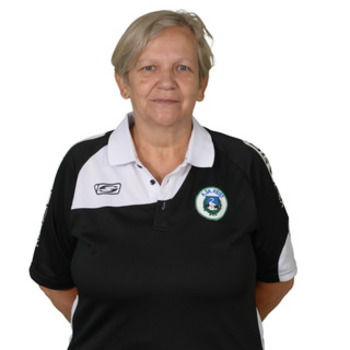 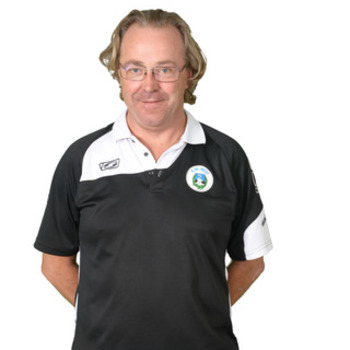 Martello FrederickU15
Nicole Lambrechts
MU 13
Bas AdriaenssensMU 13
Mira MathysMU 16
Steven De MeutterJC Regionale Flow
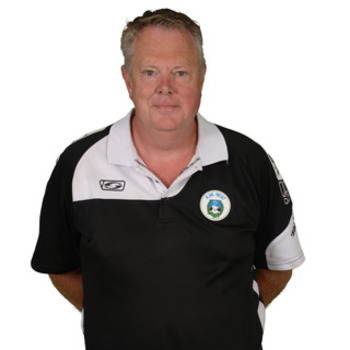 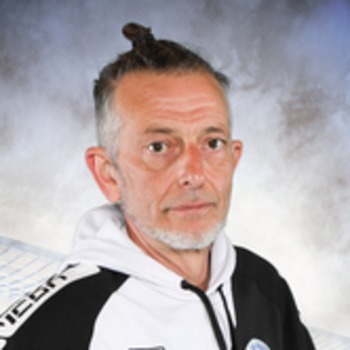 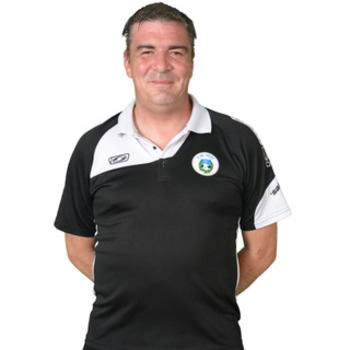 Arthur Janssen Gew Reserven U23
Philip Bellens U12/U13
Stef Van Essche 
U17
Postformatie- Competentie Flow
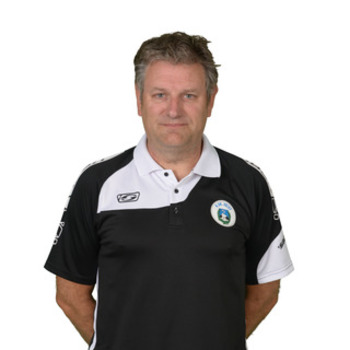 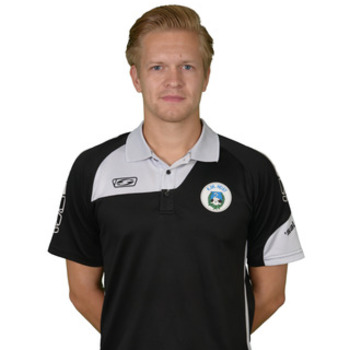 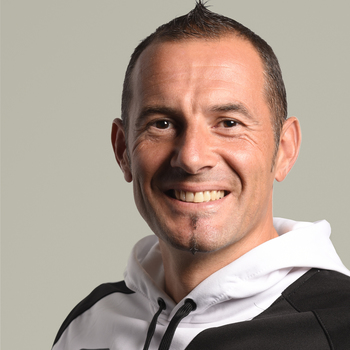 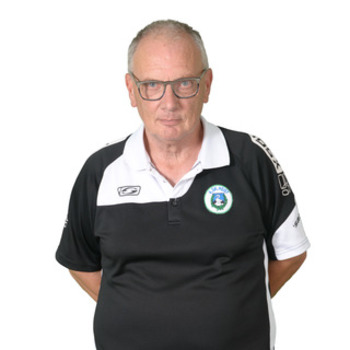 Stefan Van Gansen
Competentietrainer
Brent Van Craen
Competentietrainer
Tom Vanden EyndeCompetentietrainer
Kamiel De Vleeschouwer
JC PF & CF
Athlete-ID 
Competentietrainers
Scoutingsflow
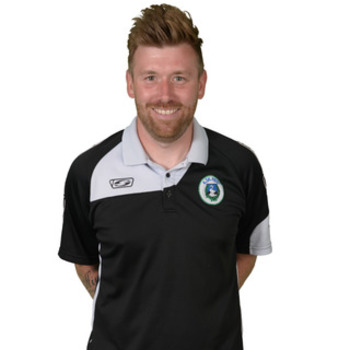 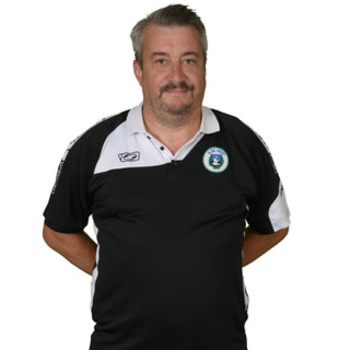 Marc Huysmans
Scout
Gregory Van Craen
Scout
Sven VervloetHoofd Scouting
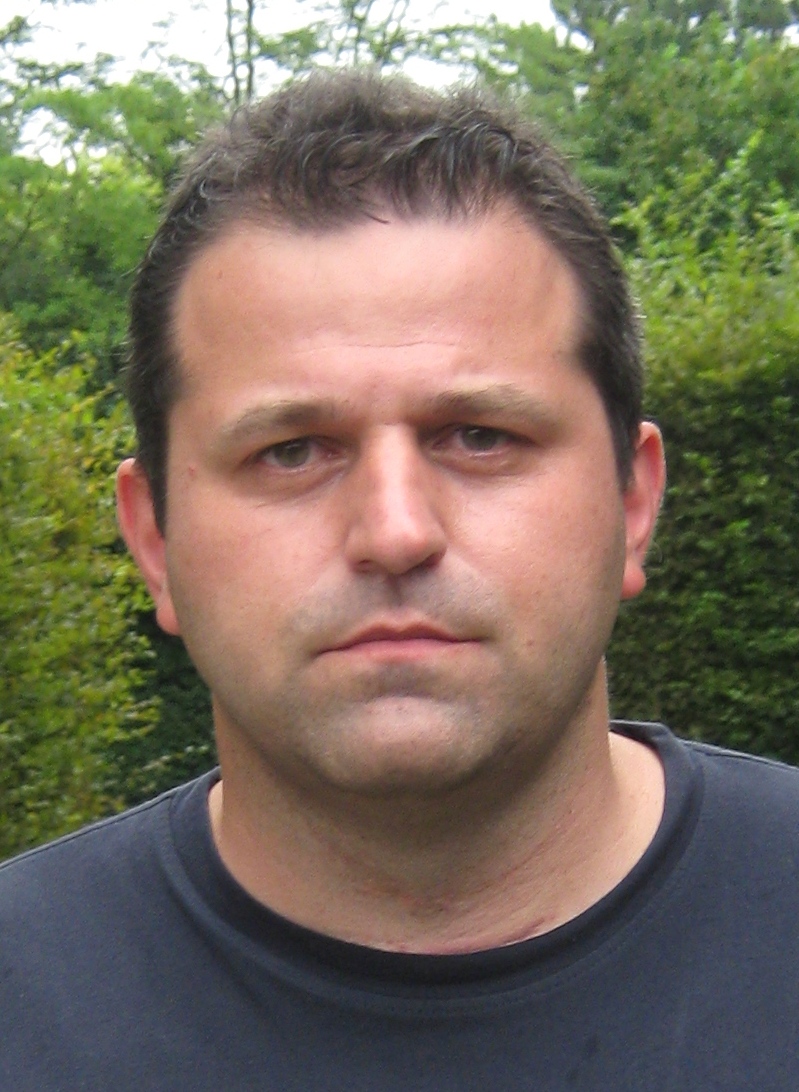 Wim Van Eyken
Scout
Frank Van Eyken
Scout